Краткосрочный план урока
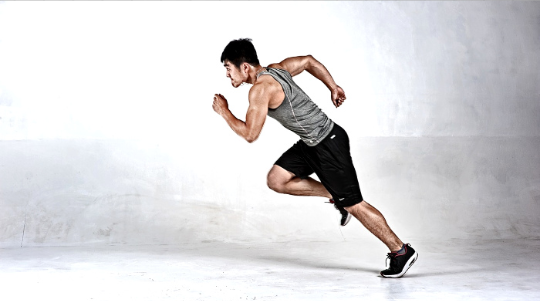 Начало
Проводит беседу с учащимися о рисков выполнений упражнений внимания на соблюдении техники безопасности при выполнении упражнении 
(К) Ходьба разными видами
1.Ходьба на носках , руки за головы 
2.Ходьба на пятках руки на поясе 
3.Спортивная ходьба 
4.Бег в медленном равномерном темпе
5. Приставными шагами левым боком, правым боком 
6.Захлестывание голени назад , стороны 
7. Упражнения на восстановления дыхания 
8. Выполнение общеразвивающие упражнение с гимнастической палкой 
 (Г) Выполнение специальных силовых упражнений.
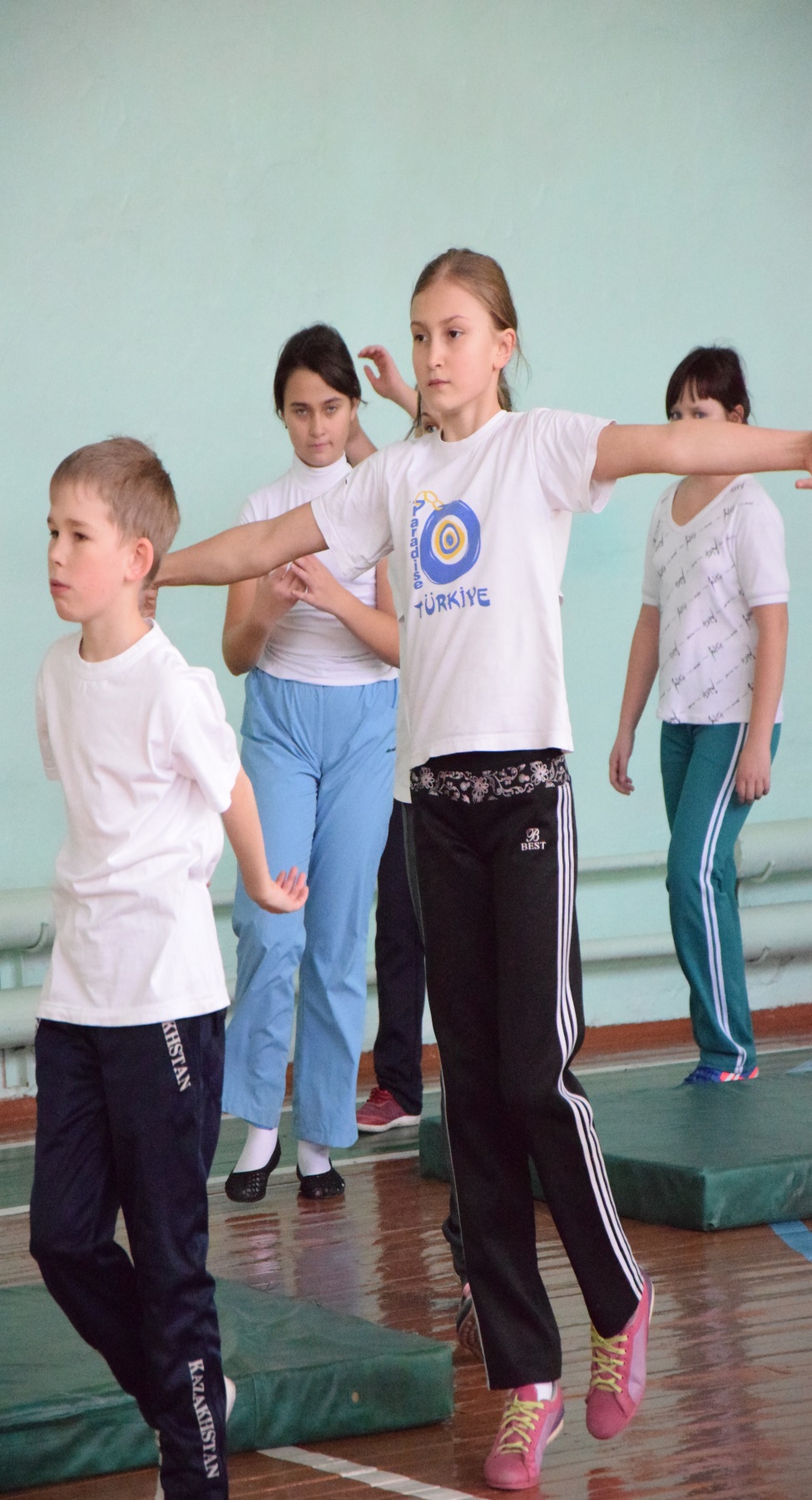 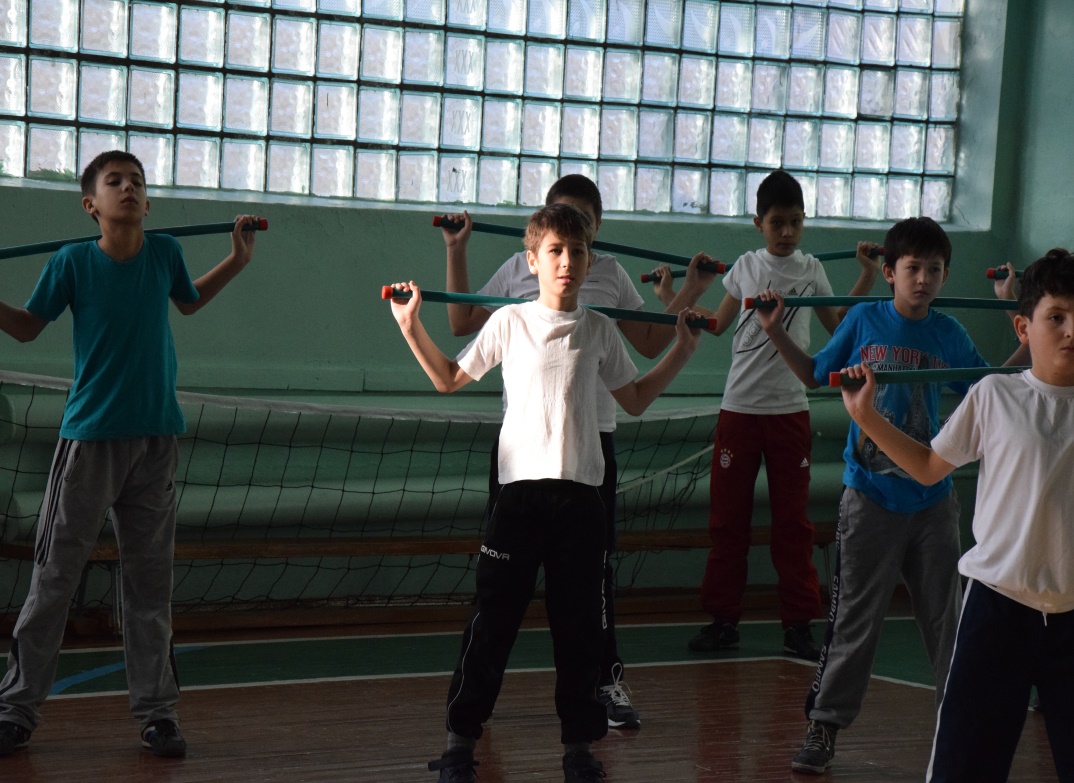 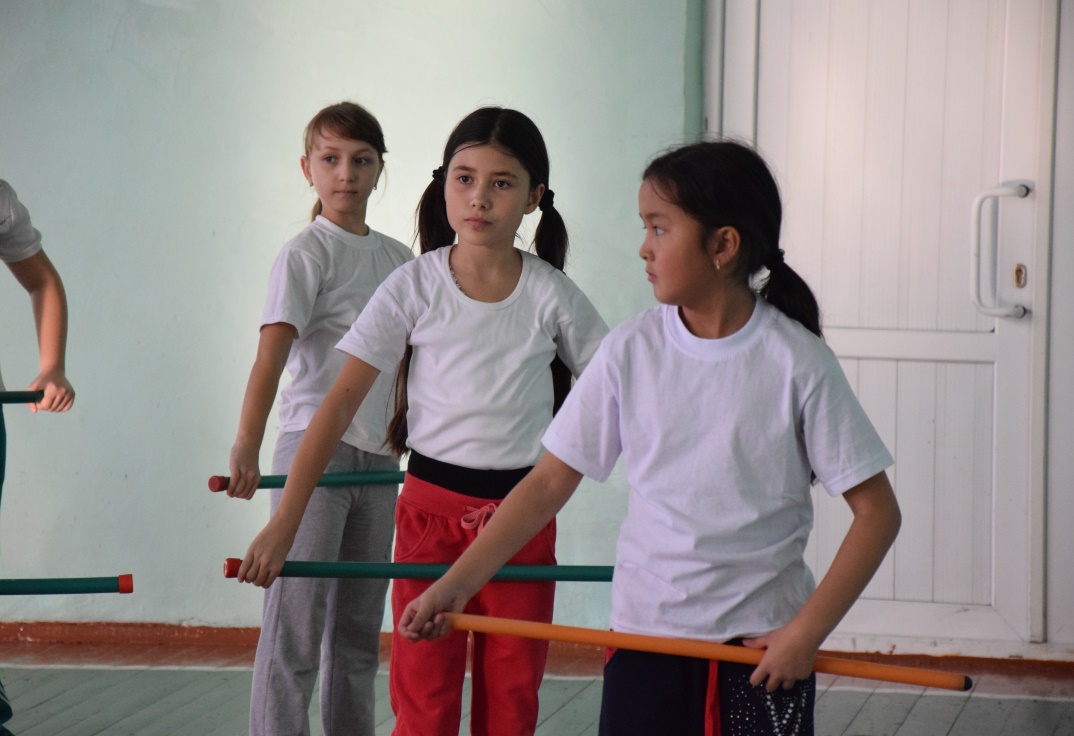 Середина
Развитие двигательных и скоростно-силовых качеств 
(И) 1.Кувырок вперед выполняется из упора присев: выпрямляя ноги, перенести вес тела на руки. Сгибая руки наклонить голову вперед; отталкиваясь двумя ногами, перевернуться через голову, коснуться лопатки опоры, сгруппироваться и перекатиться вперед до упора присев. Выпрямляясь, встать. (И)Стойка на лопатках. Лежа на спине, согнуть ноги в коленях; поднимая туловище опереться на затылок и лопатки. Сгибая руки в локтях, упереться ими в поясницу; таз подать вперед, носки оттянуть (И)2.Опорный прыжок через козла способом «ноги врозь»  
(И)1. Опираясь на прямые руки, толчком двух ног с гимнастического мостика выполнить 3 прыжка вверх на 4-ый развести ноги.
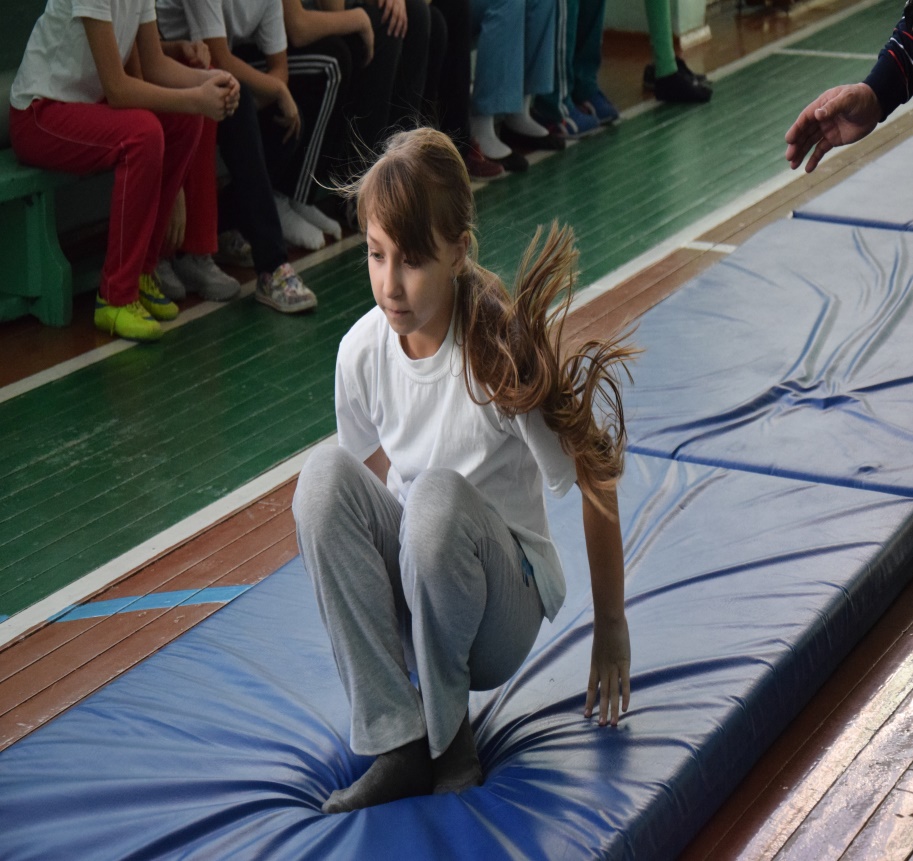 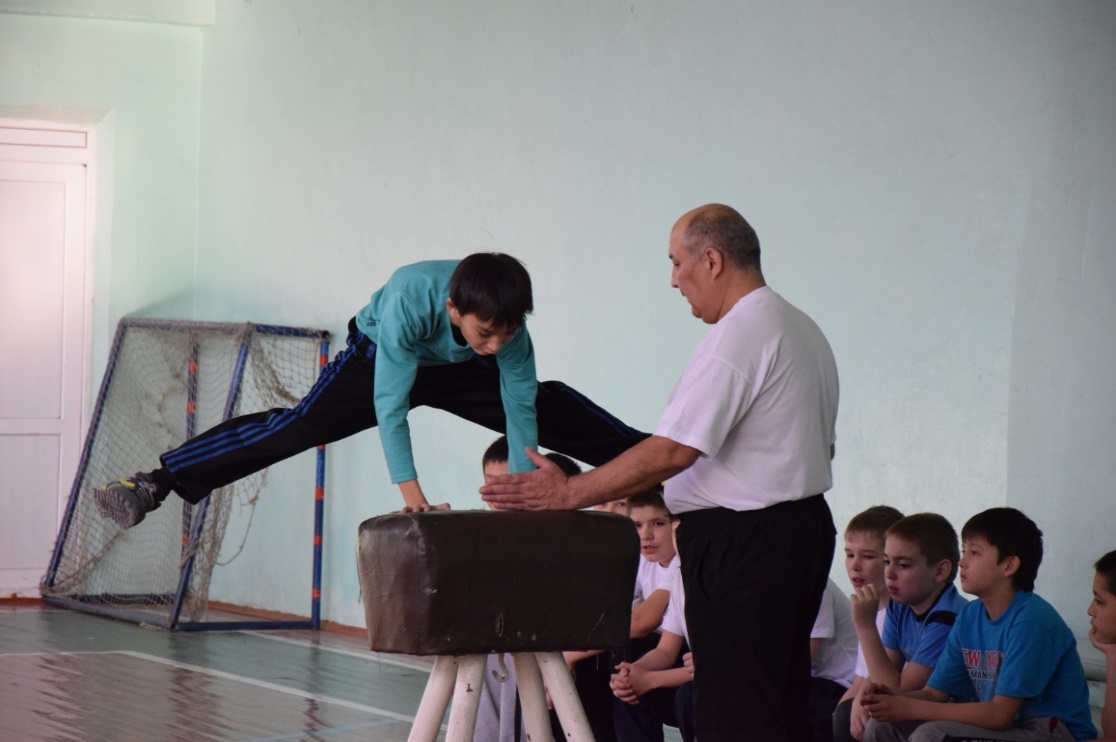 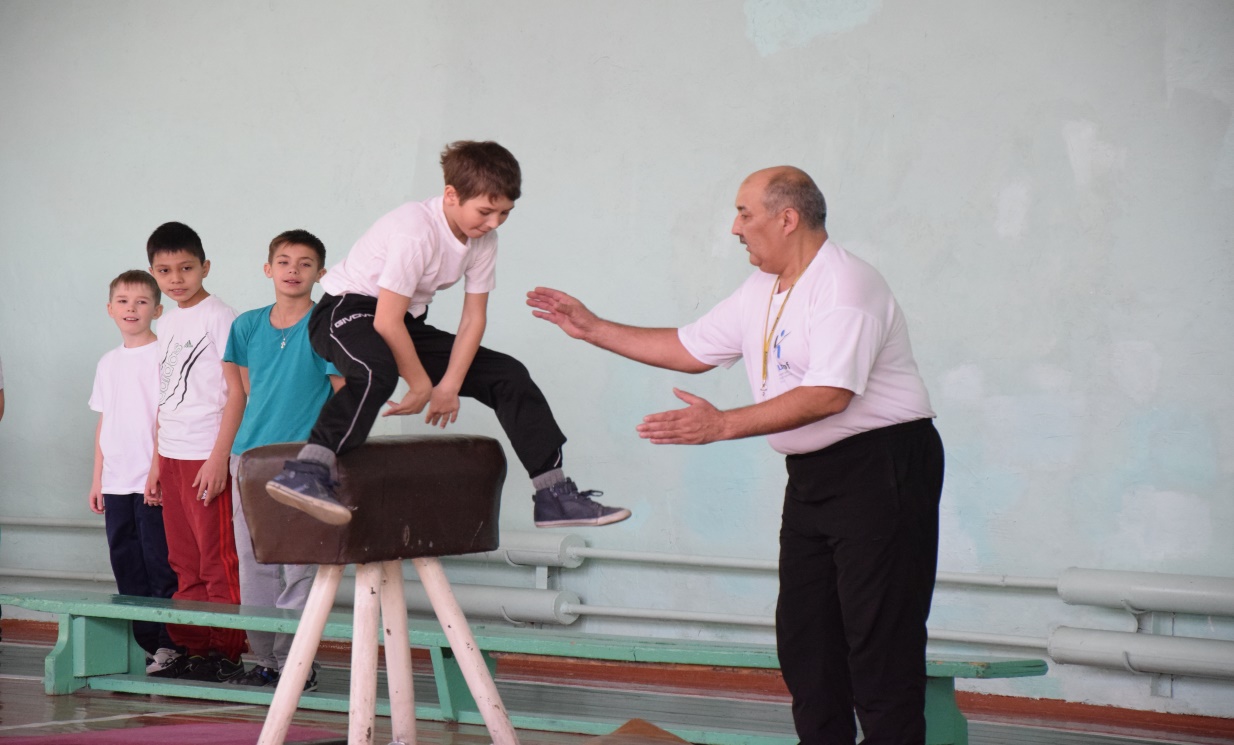 (И)2.С разбега прыгнуть на мостик двумя ногами, выполнить имитацию прыжка, толчок и развести ноги врозь .
(И)3.Разбег, толчок от гимнастического мостика, полет,прыжок через козла ноги врозь, приземление на две ноги, руки вверх .



(И)3.Лазанье по канату.
1.из виса ,сгибая ноги, подтянуть колени к груди и захватить канат одним из трех способов: стопами ног и коленями; подъемом стопы, пяткой (скрестно) и коленями; ступенькой. 
2. сгибая руки, выпрямиться, крепко зажимая ногами канат, подтягиваются вверх.
3. ссхраняя захват каната ногами, перебирая руками, продвинуться по канату вверх.
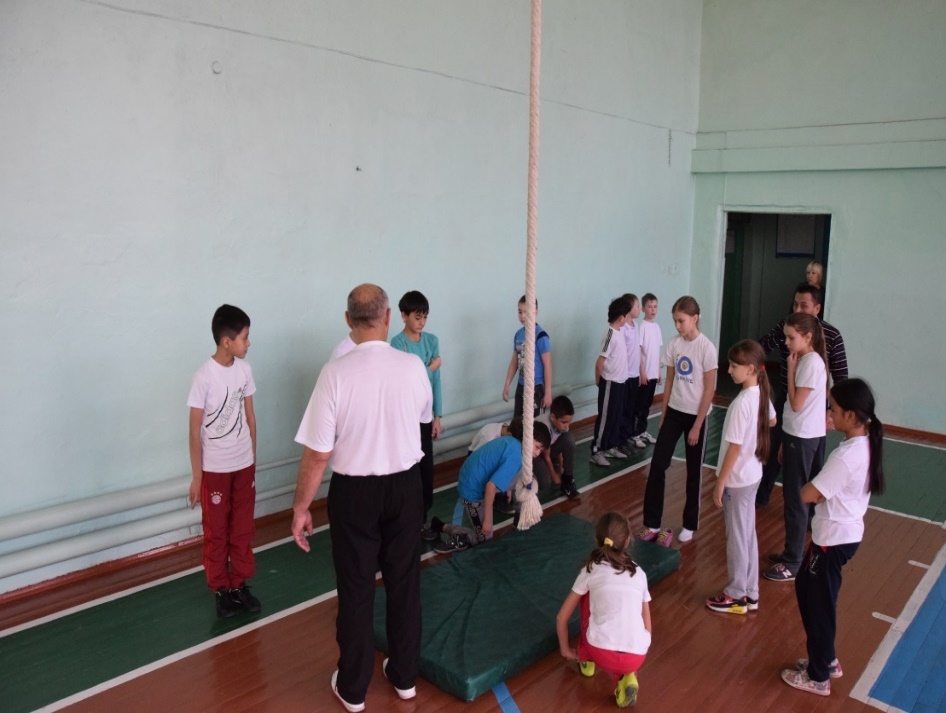 Конец
(К) Построение рефлексия. Упражнения восстановления дыхания обсуждают результаты недостатки и исправление ошибок 
Проводит формативное оценивание поддерживающим жестом
Задание на дом
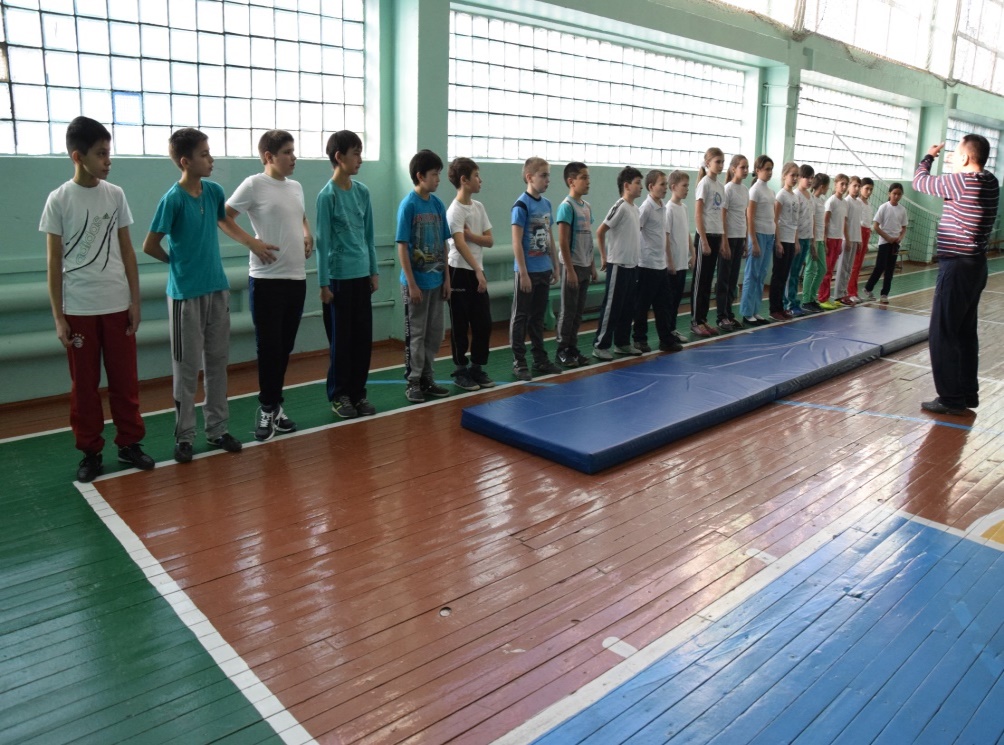